Submissions Stats
119 submissions
	Paris ‘09: 113 (deadline after STOC)   Prague '06: 87 
	Aarhus '03: 65  		           Florence '00: 63 
18 junk submissions
34 papers accepted
Second highest ever? Paris ’09 had 37 papers
The  3 ½  day format offers some flexibility
Two invited talks: 
 Peter Bürgisser & Toniann Pitassi
Papers by areas (approximate)
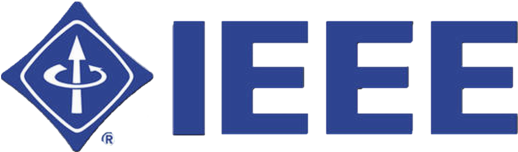 Conference on Computational Complexity
The Ronald V. Book Prize for Best Student Paper of the 
27th Conference on Computational Complexity, CCC’12
Is Awarded To
Andrew Drucker
For the Paper
Limitations of Lower-Bound Methods for the 
Wire Complexity of Boolean Operators
CCC’12 special issue of Computational Complexity journal
Amplifying Circuit Lower Bounds Against Polynomial Time With    	applications
Is the Valiant-Vazirani Isolation Lemma Improvable?
Parallel approximation of min-max problems with applications 	to classical and quantum zero-sum games
 A Satisfiability Algorithm and Average-Case Hardness for 	Formulas over Full bInary basis 
DNF Sparsification and Faster Deterministic Counting 
A strong direct product theorem for quantum query complexity 
On sunflowers and matrix multiplication